華文文學系
五年一貫修讀學、碩士學位說明會
時間：104年5月6日 12：15
地點：人社一館文A107
目的
省錢經濟學5年拿到學士碩士雙學位
打破上修研究所之限制，鼓勵大學部成績優異學生提早修讀本校碩士班課程，只要五年即可取得學、碩士學位，縮短修業年限，讓學生擁有更多機會與優勢。
優點
好處多多
學分抵免不受限制
預先於大學期間修讀的碩士班課程抵免不受1/2的限制(至多可全數抵免)
就讀大四期間學雜費減半
本校提供各系、所每學年5名準研究生就讀大四期間學雜費半數收取，但於碩一入學後辦理退費。
學分費優惠
   大學前四年修讀碩士班課程，免另繳學分費。
優秀學生留校升學獎勵
碩士生成績優異者得另依本校優秀學生留校升學獎勵辦法申請五萬元獎學金。
流程
3
+2
發給
碩士學位證書
取得
學士學位證書
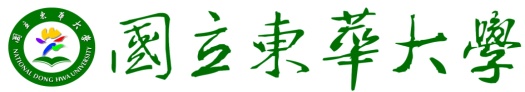 申請條件
以下符合一項即可
成績名次在該班排名前50%
前五學期歷年學業成績
已修畢華文文學系任何一個學程
含院基礎學程，院跨領域學程，系核心學程，及系專業選修學程
各系認可之他院（系）學程。
檢附資料/名額
注意事項
準研究生提出碩士班抵免學分申請之科目，其修習之成績需達 B- （或 70 分）以上，得全數認抵免，不受二分之一的限制。
碩士班課程若已計入大學部畢業學分數內，不得再申請抵免碩士班學分數。
準研究生所修碩士班課程成績，得列入學期成績平均。
準研究生就讀大四期間至少修習三門本系碩士班開設課程。
申請時間
時間：4月27至5月15日
請於規定時間內繳交申請書及相關資料。